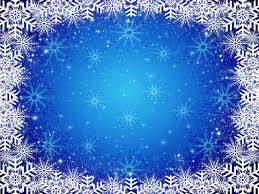 МКДОУ «Липковский д/с «Ласточка»
ПРЕЗЕНТАЦИЯ    

СКОРО,  
         СКОРО  
                НОВЫЙ ГОД!
Подготовила воспитатель высшей 
квалификационной категории  
             Мещерякова Е.Н.
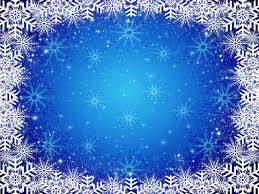 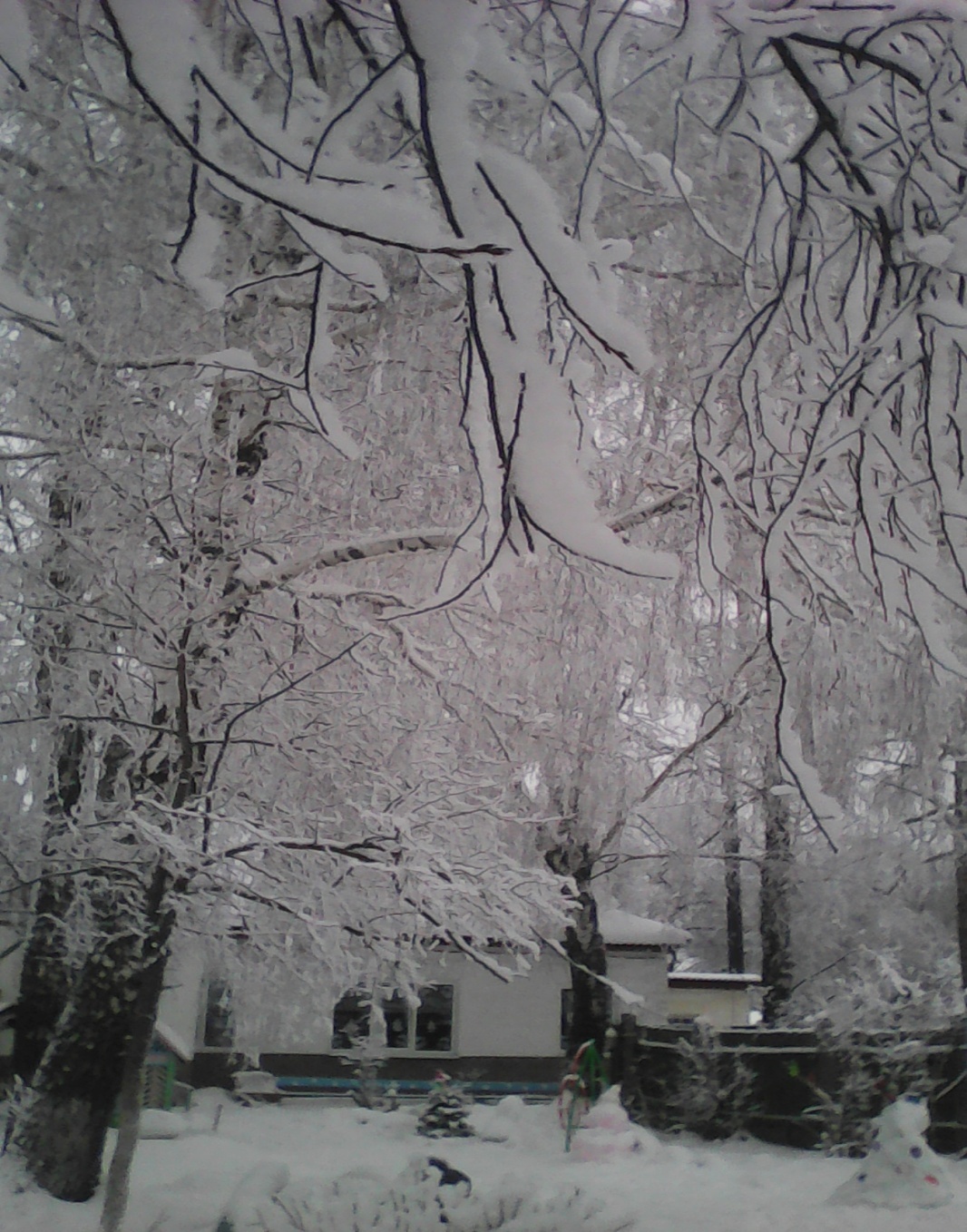 Кто раскрасил белой краской 
Все дороги и дома,  
Словно мы попали в сказку, 
Это к нам пришла зима!
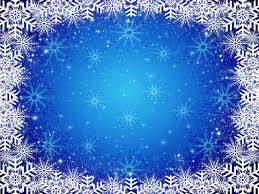 ЗИМНЯЯ ПРОГУЛКА В ЛЕС
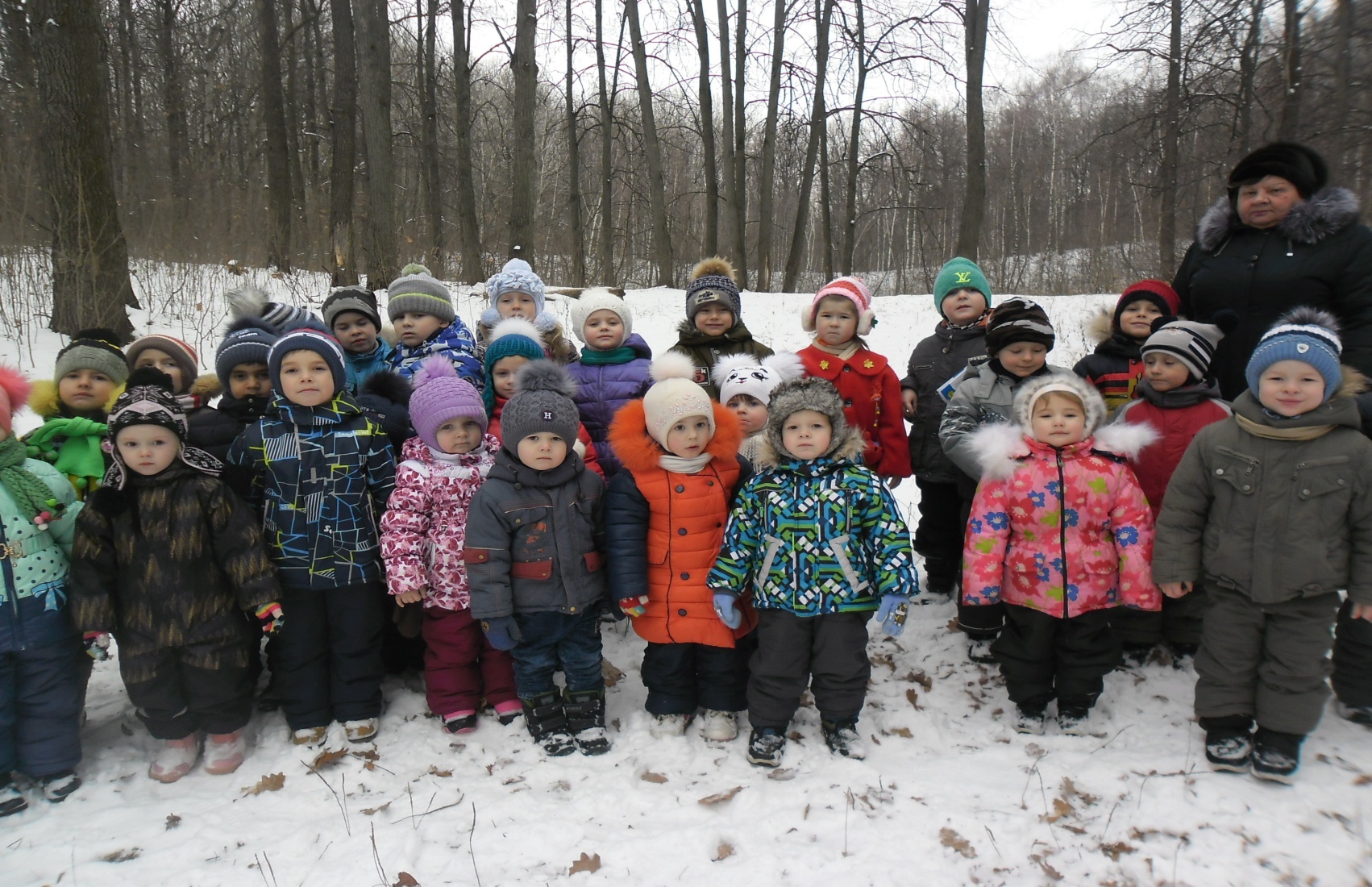 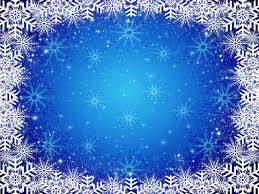 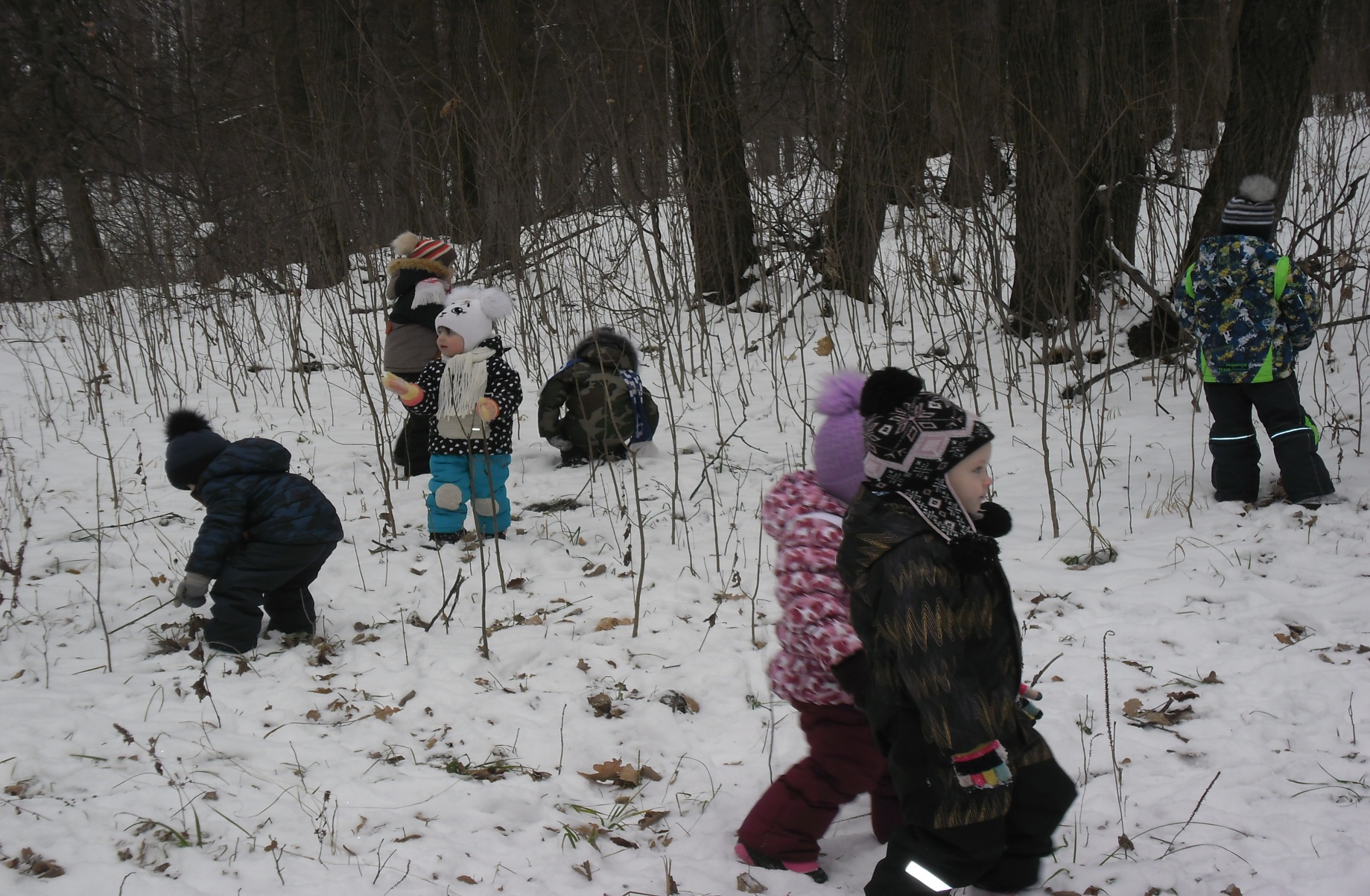 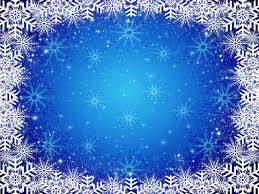 МЫ СНЕЖИНКИ РИСОВАЛИ
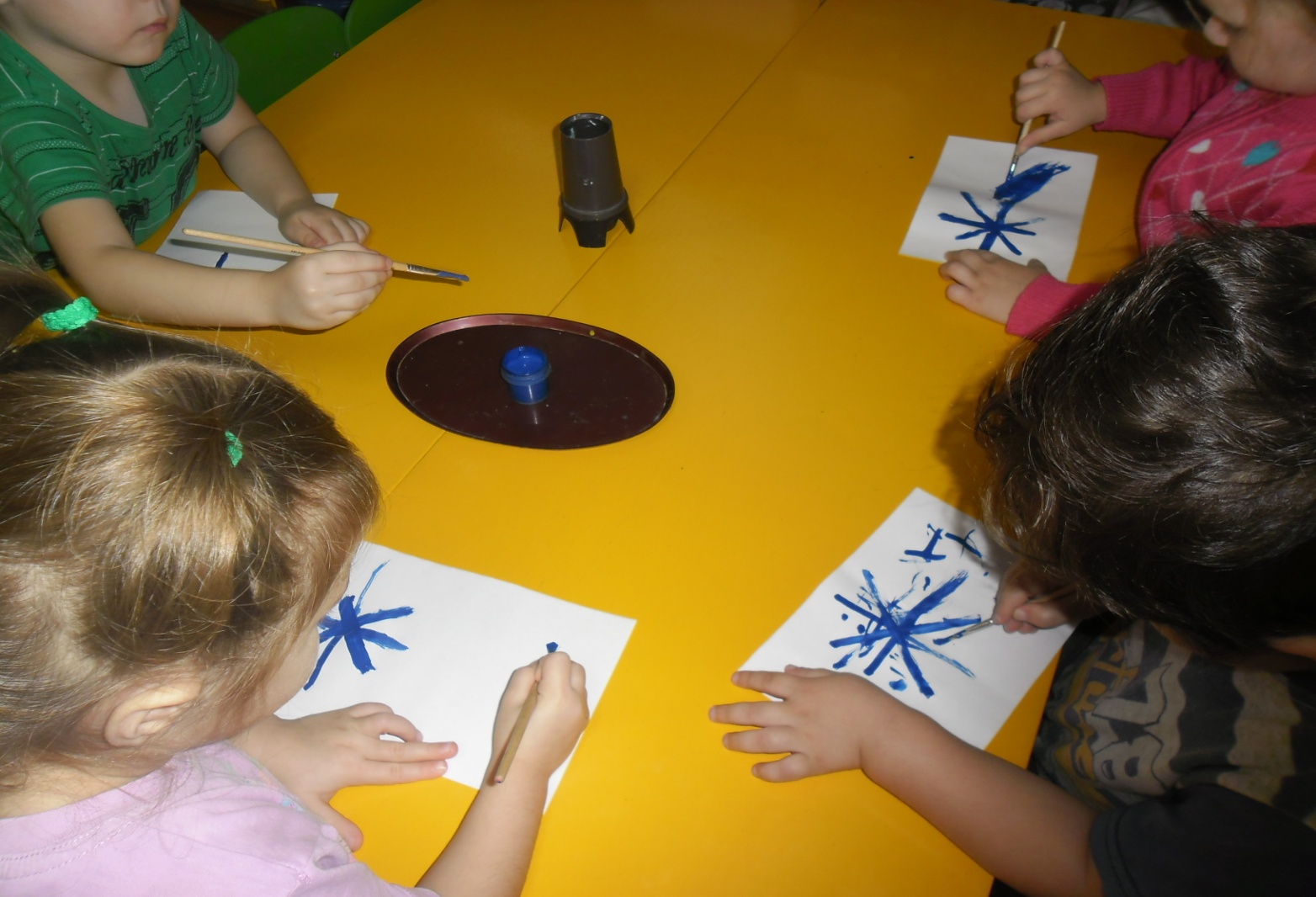 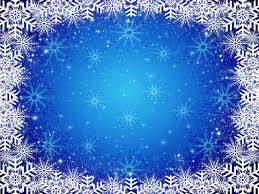 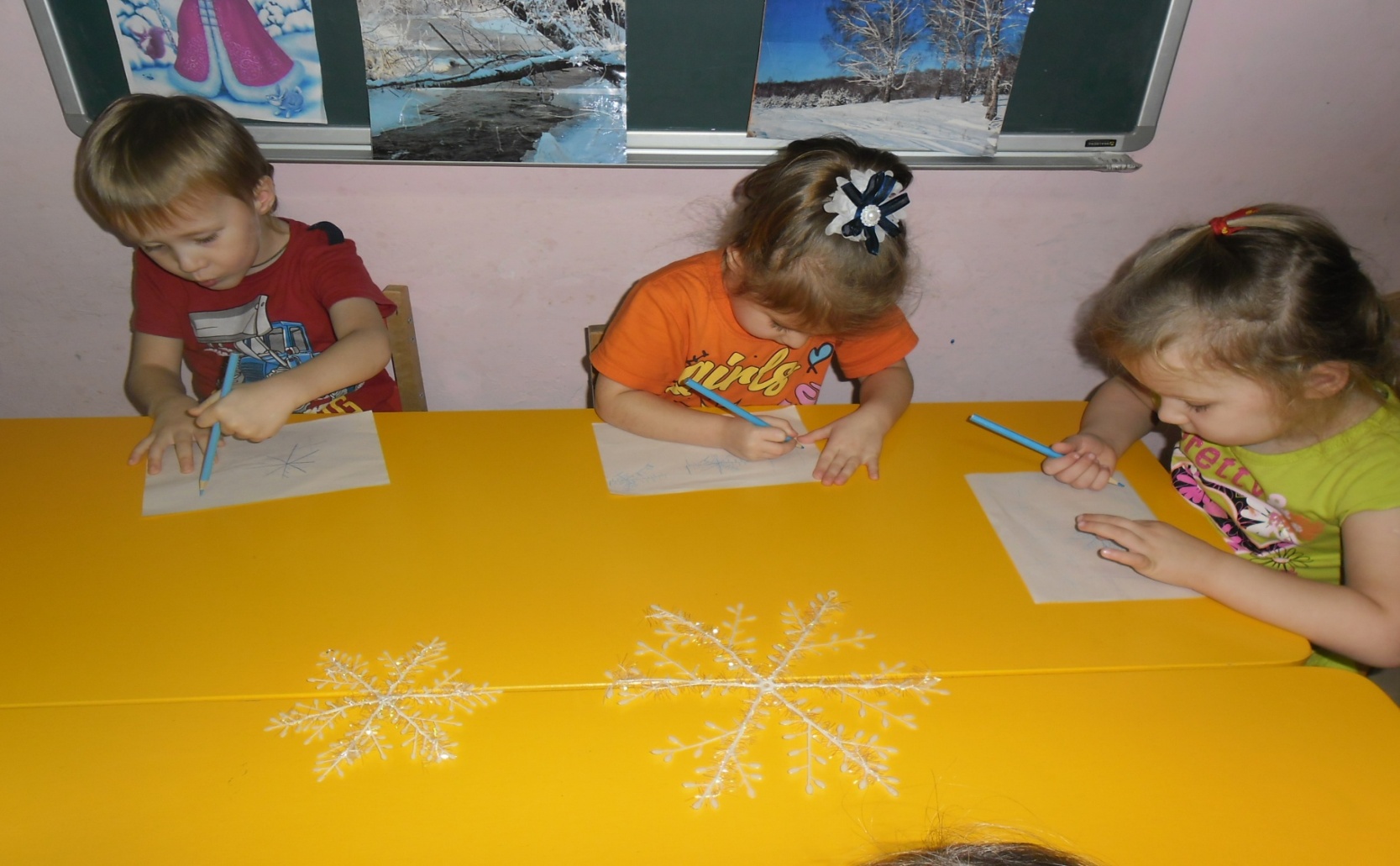 Лёгкая пушинка,  
Крошечка – снежинка 
Мотыльком порхает,  
Белизной сияет.
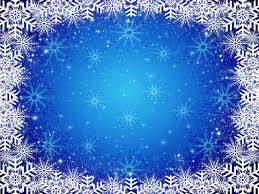 НАШИ СНЕЖНЫЕ ПОСТРОЙКИ
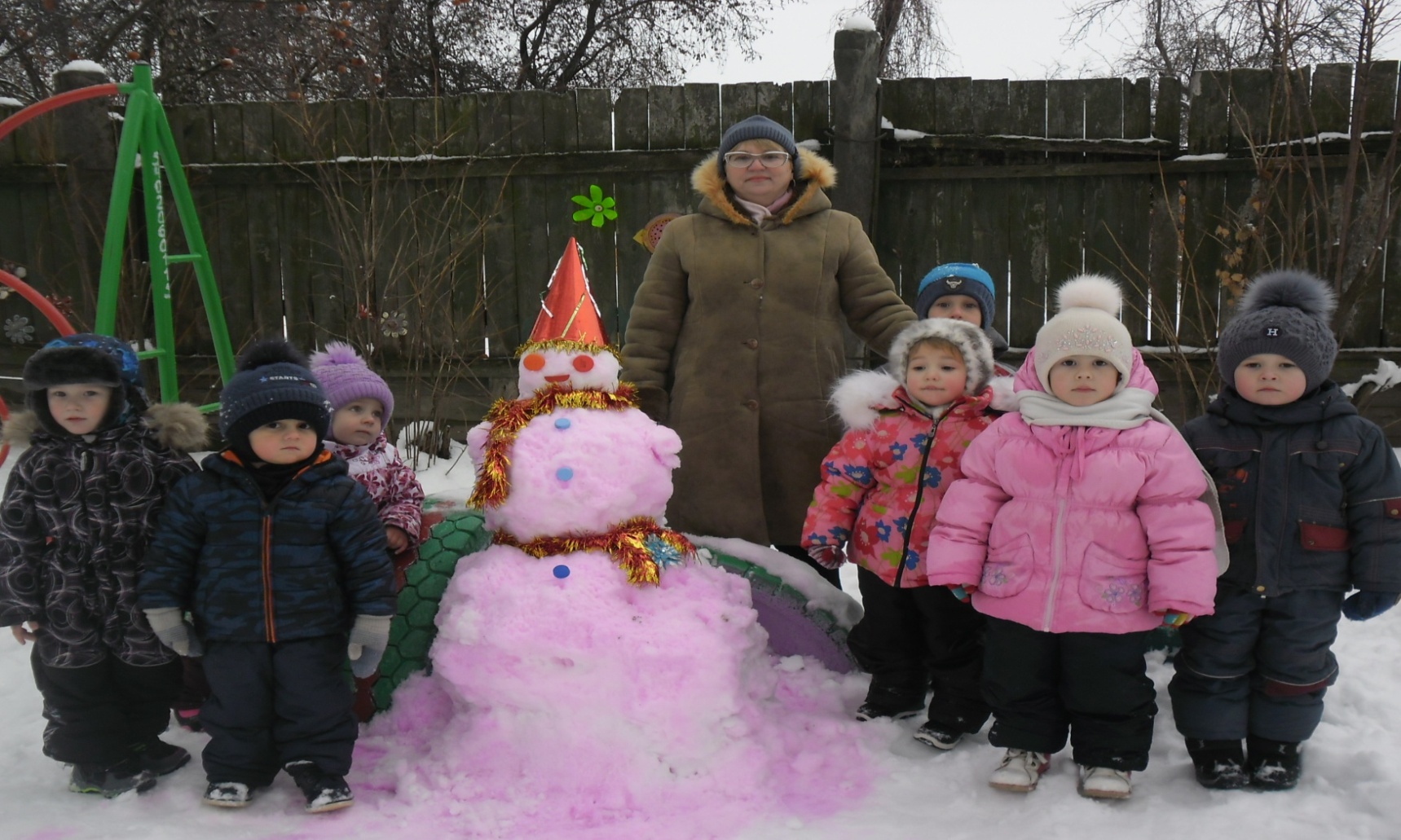 Создание снежных построек – интересное, увлекательное 
занятие и для детей, и для воспитателя.
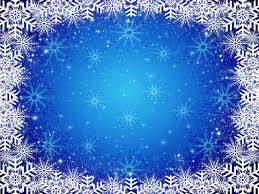 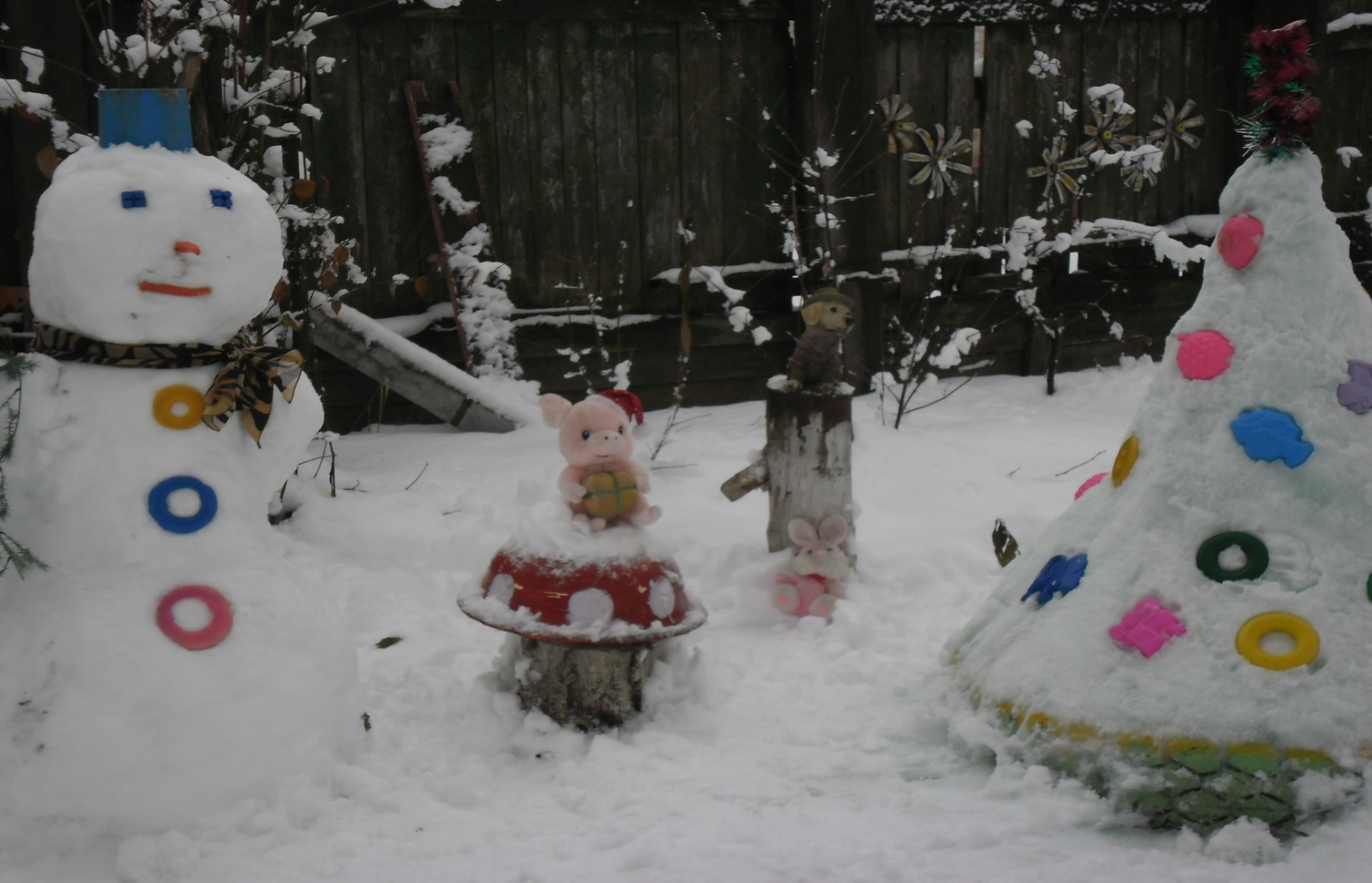 Как обычно в январе  
Много снега во дворе  
Но беда невелика – 
Слепим мы снеговика.
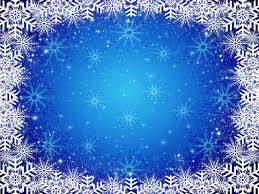 ВЕСЁЛЫЙ ОСЬМИНОЖКА
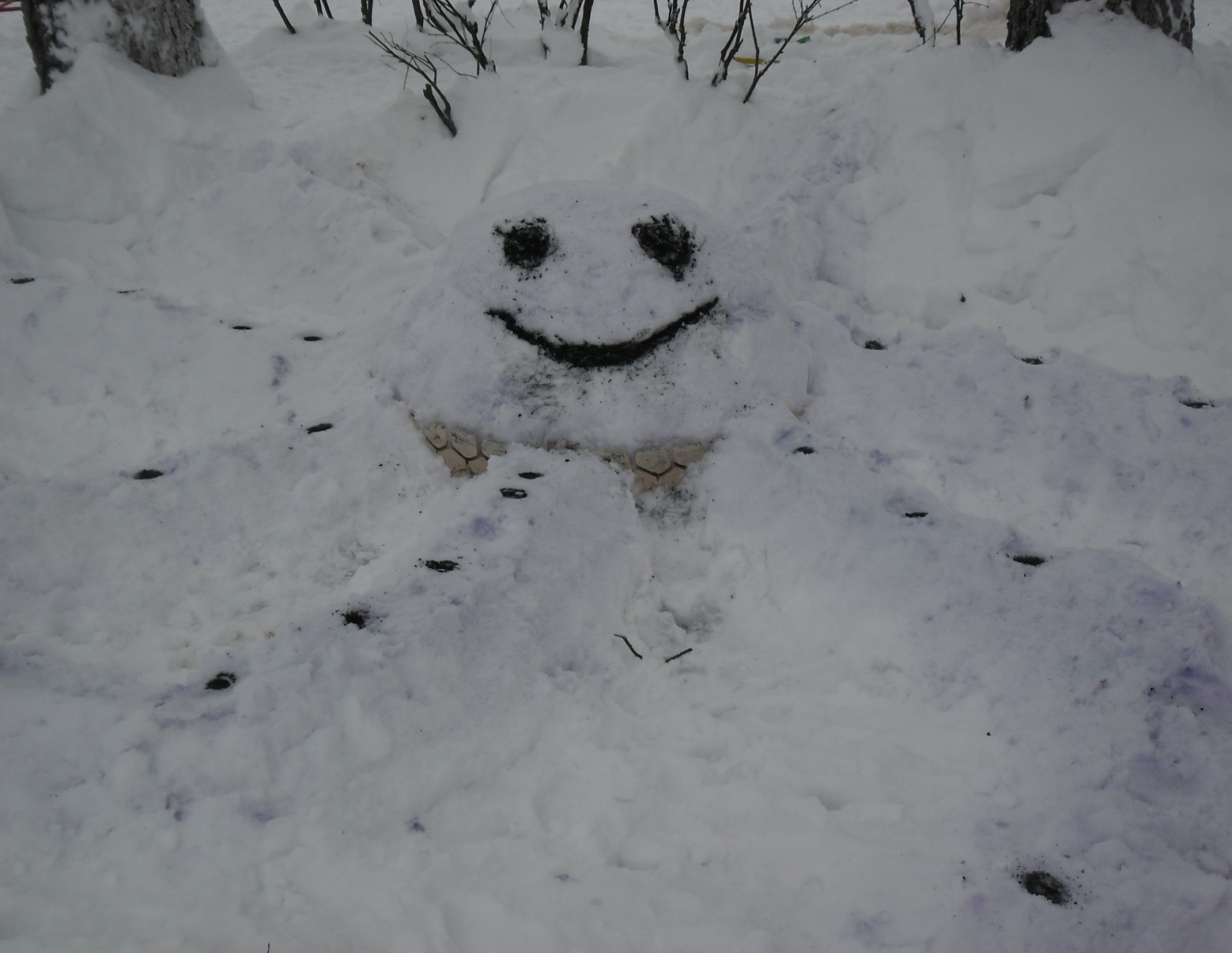 Осьминог бывает 
разный , 
Есть огромный, 
Есть малец.  
Цвет коричневый, 
То красный, 
Вот такой он -
молодец!
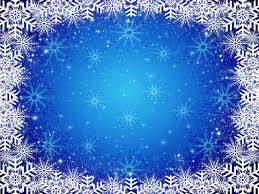 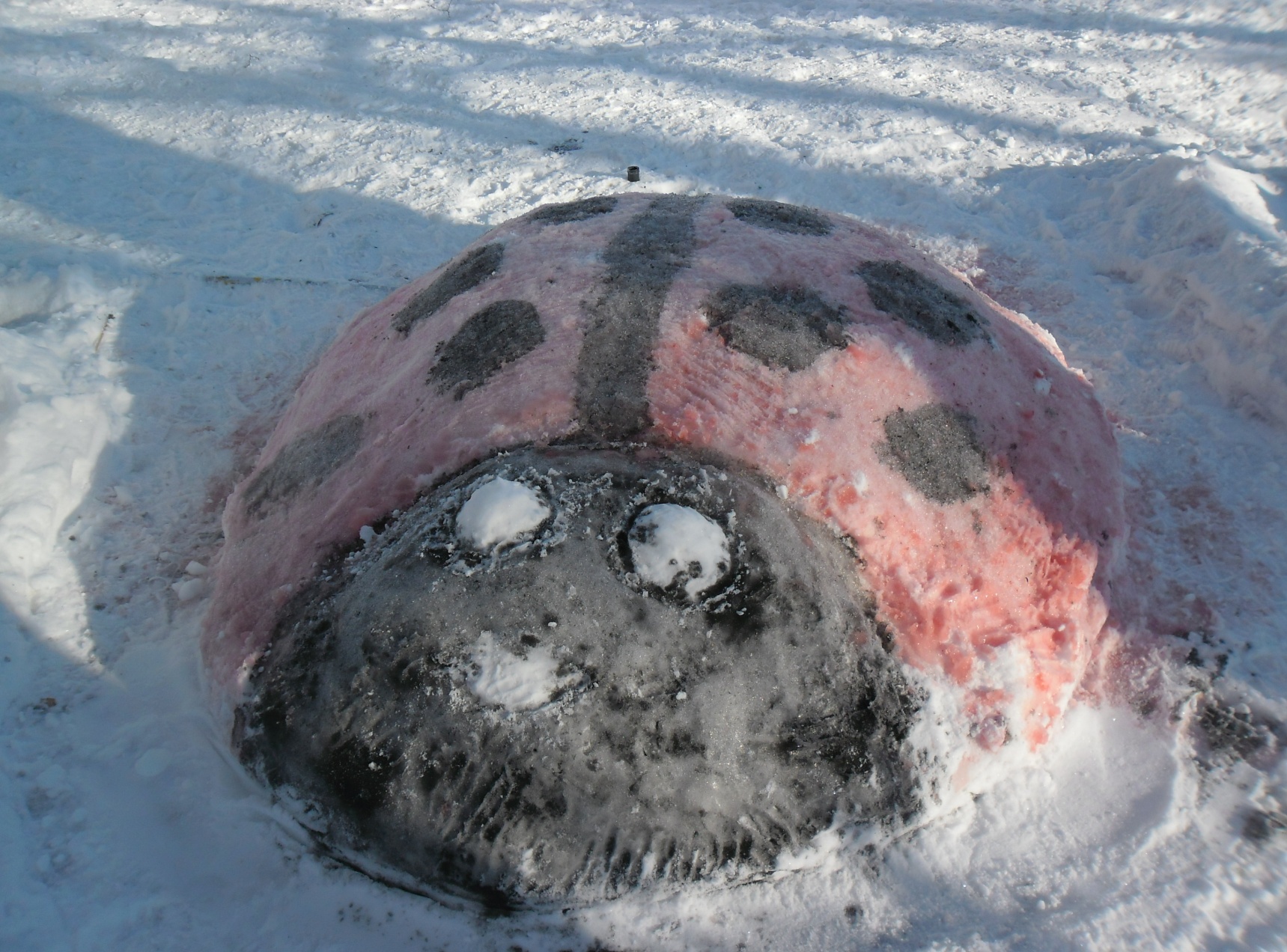 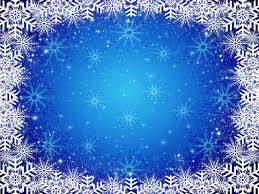 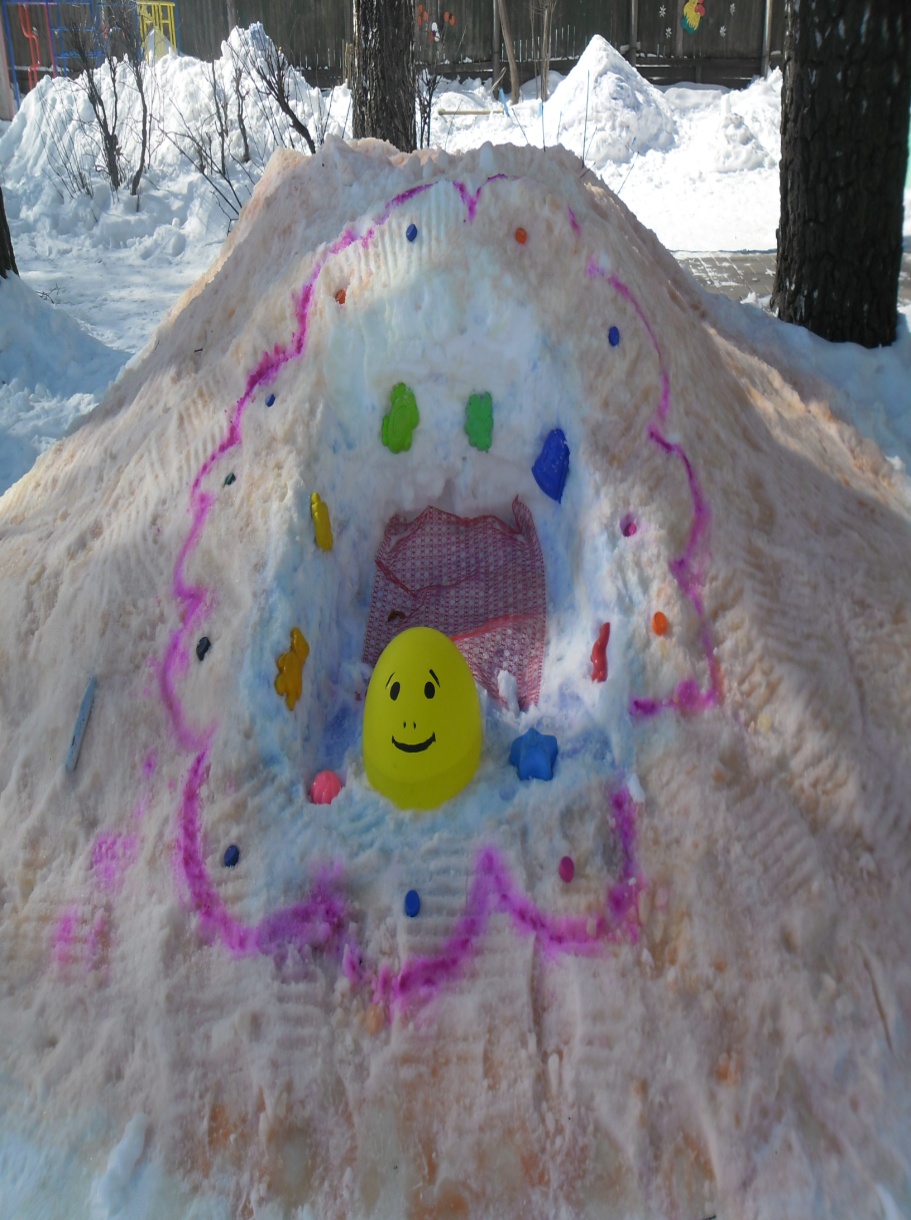 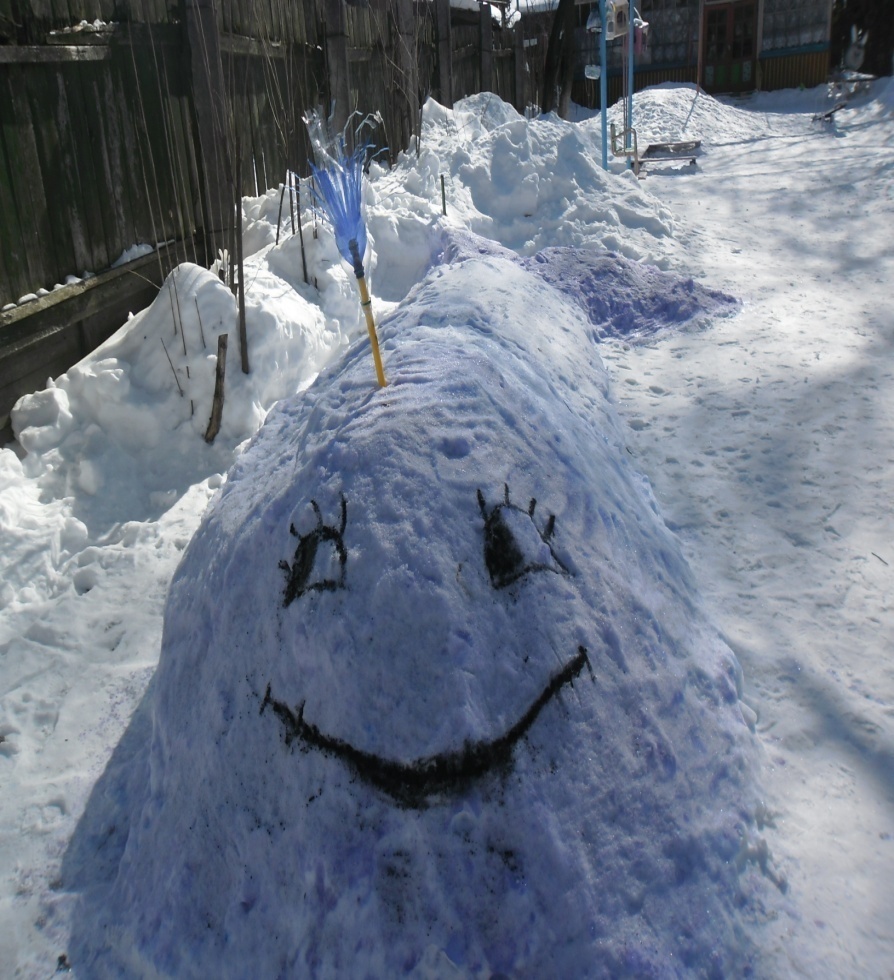 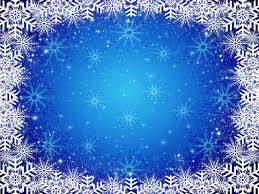 КОНКУРС «КАРНАВАЛЬНАЯ МАСКА»
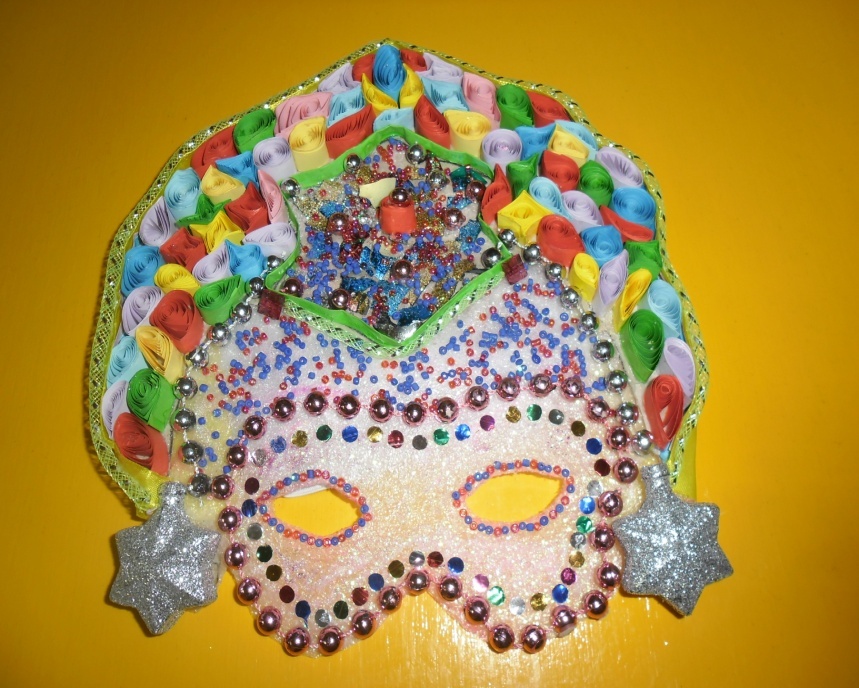 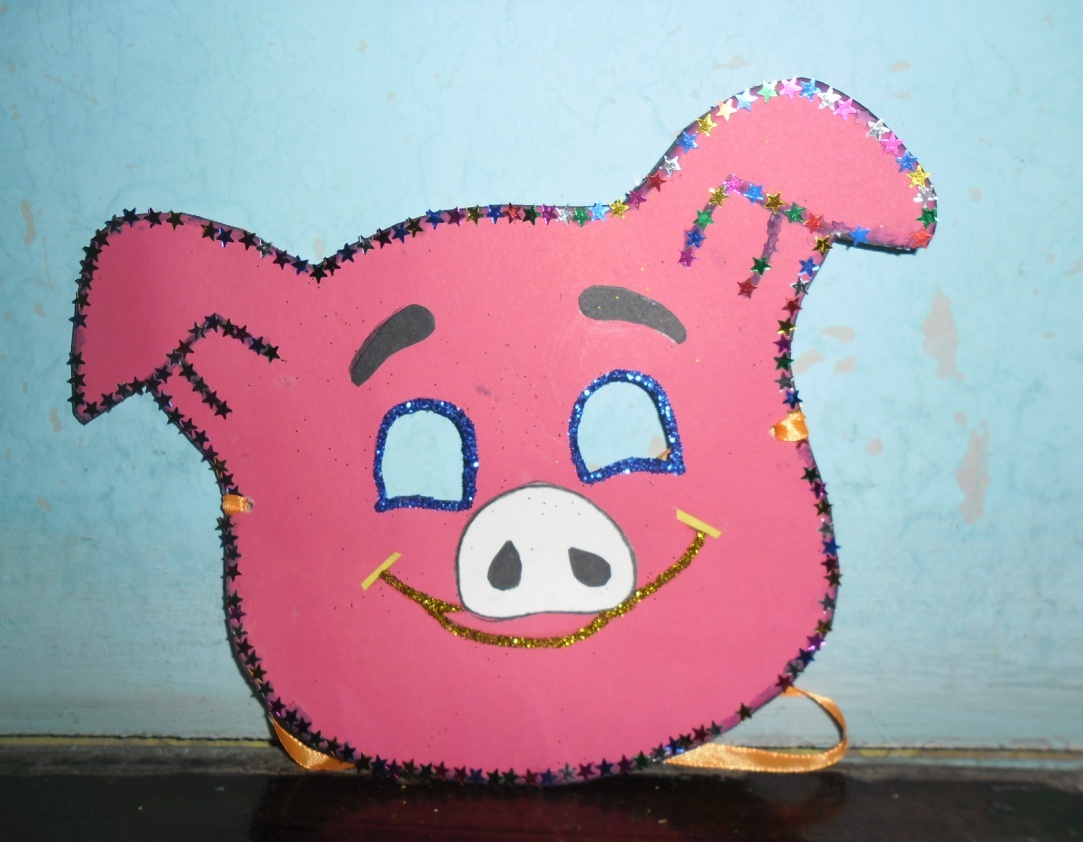 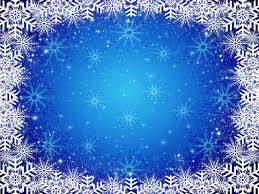 «ВЕНЕЦИАНСКАЯ МАСКА»
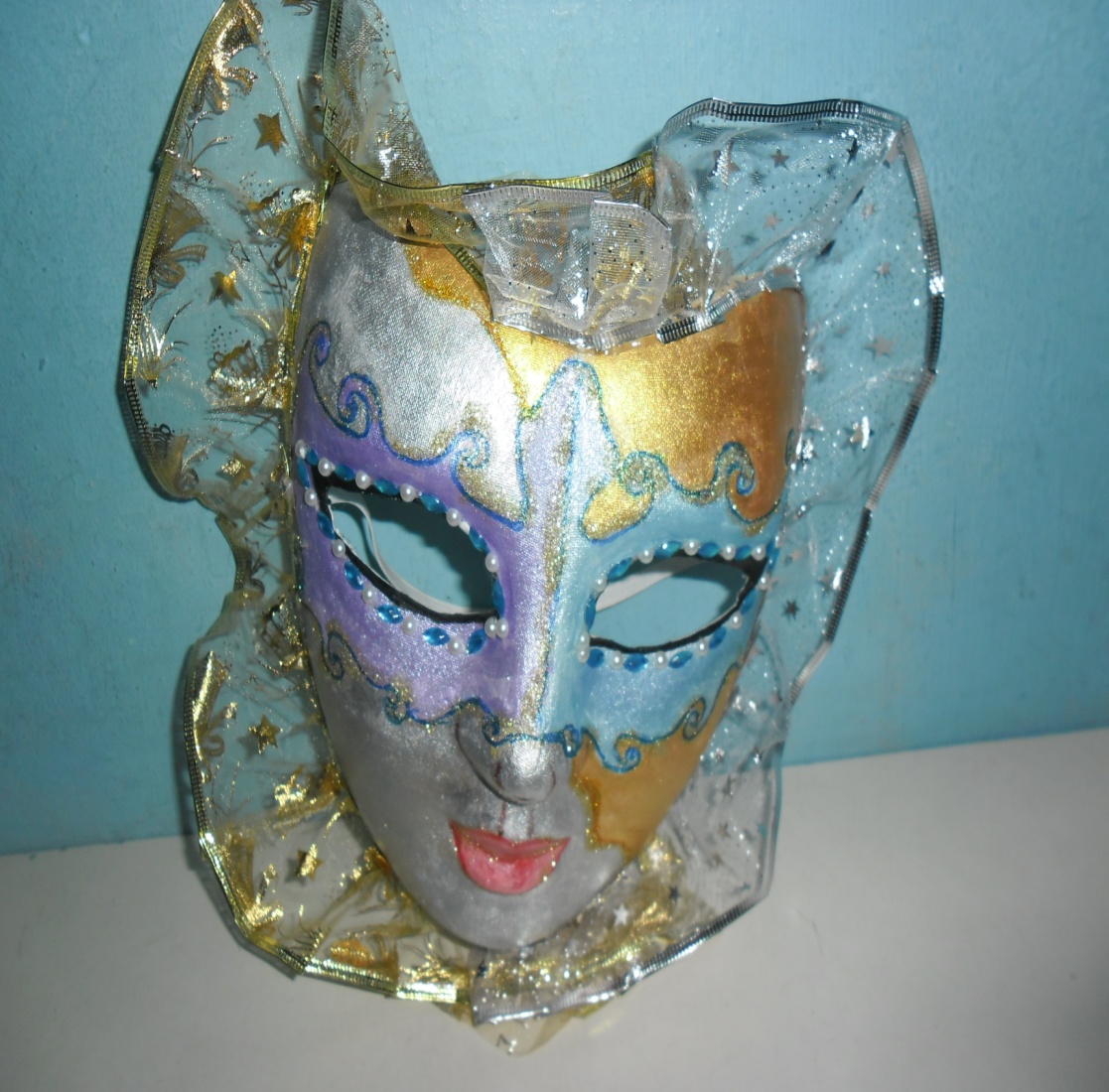 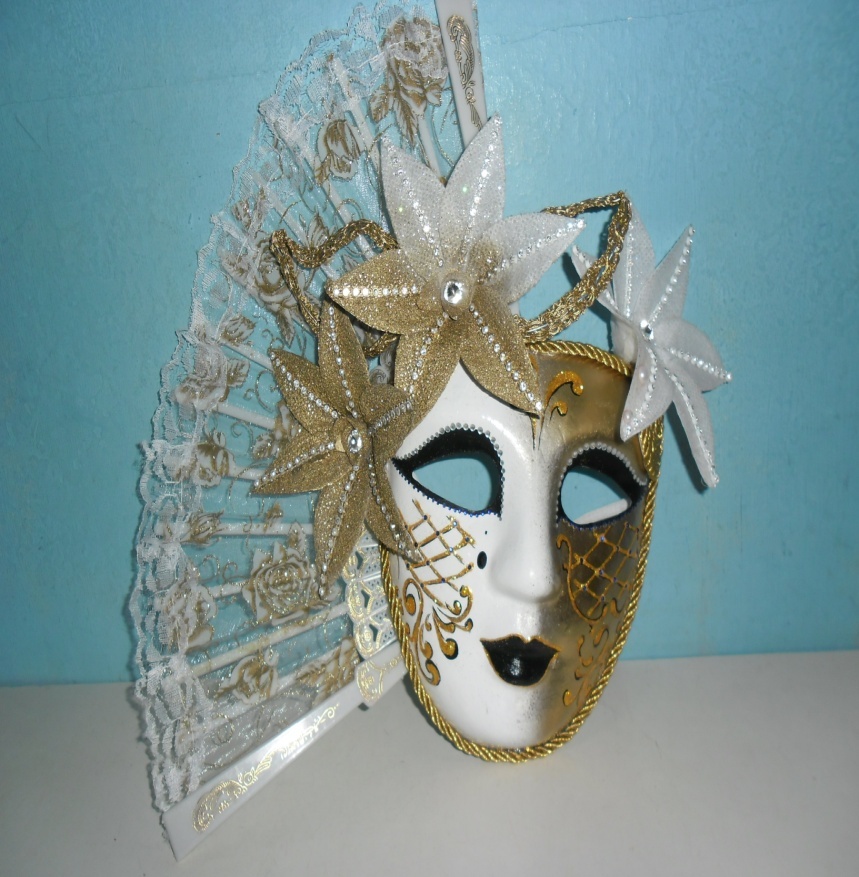 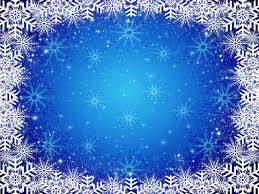 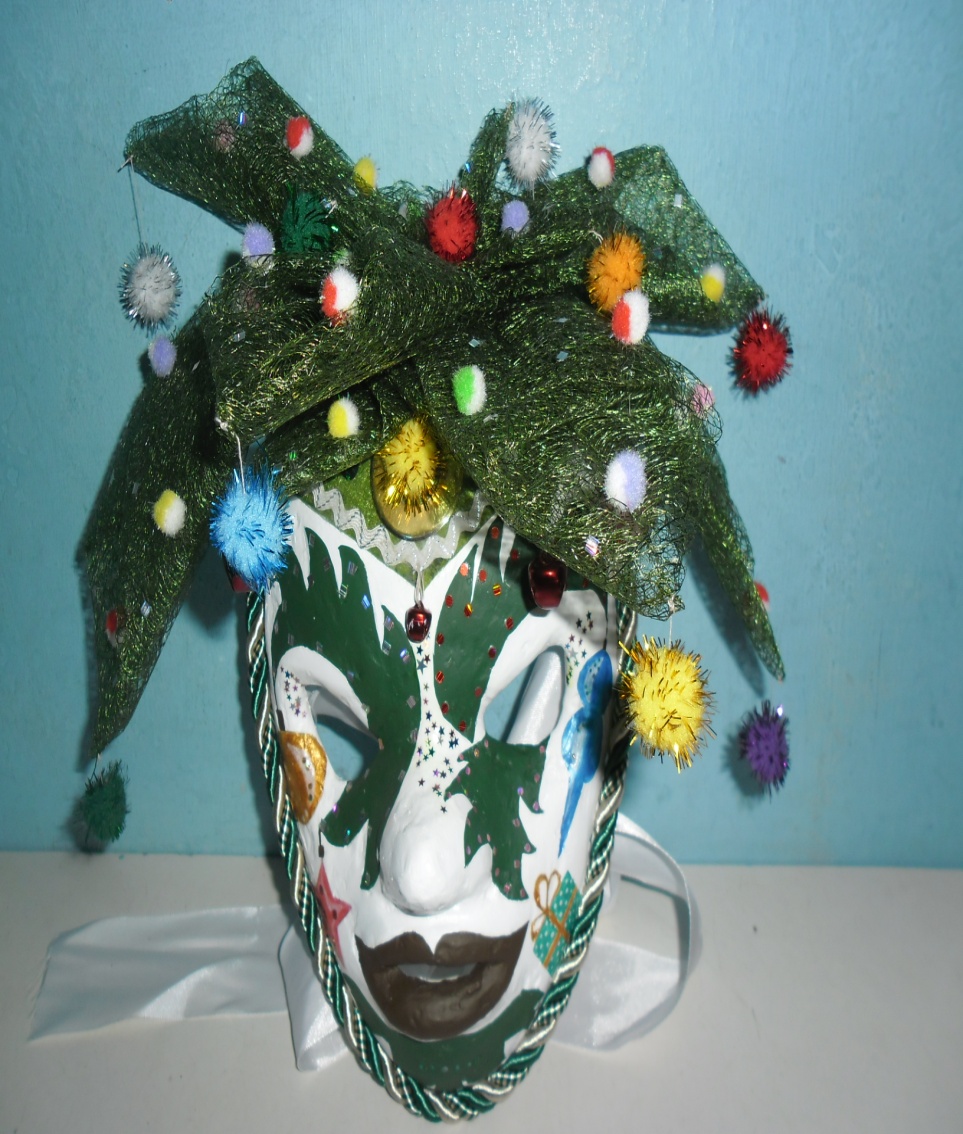 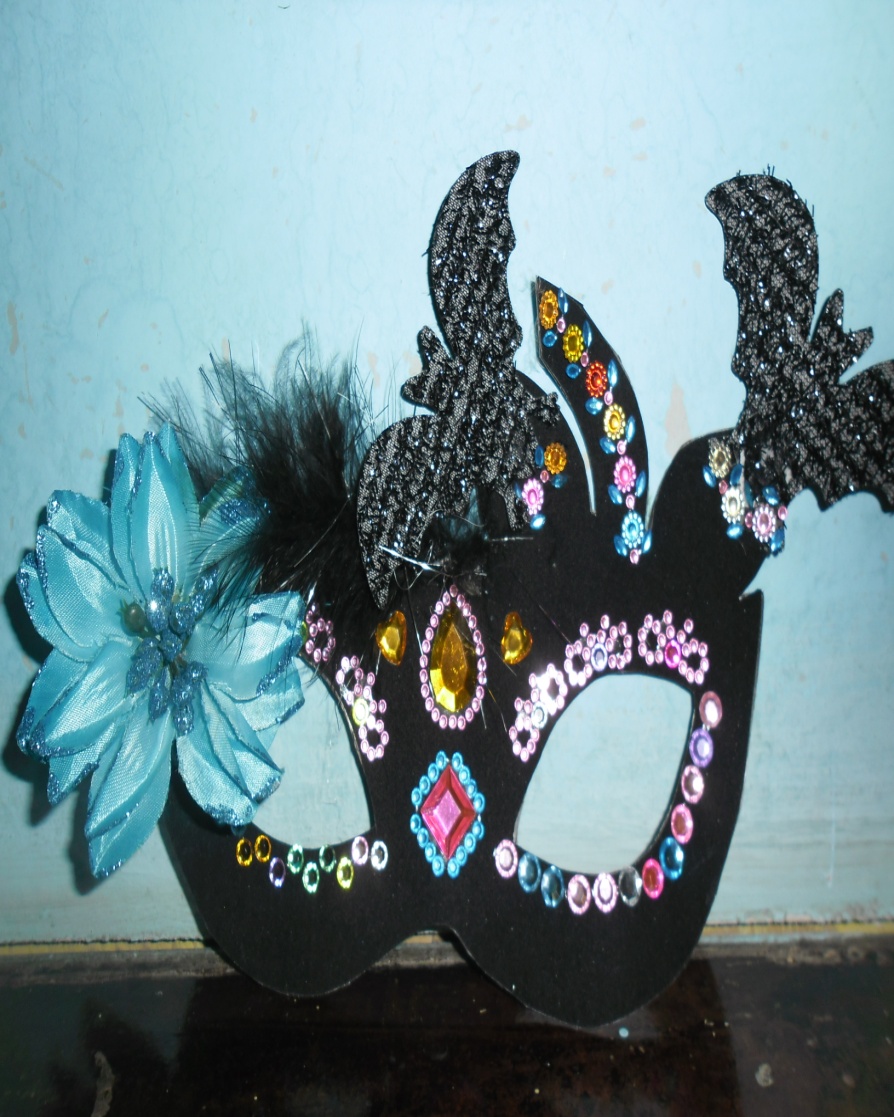 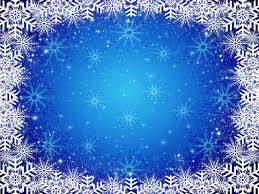 НАГРАЖДЕНИЕ ПОБЕДИТЕЛЕЙ КОНКУРСА
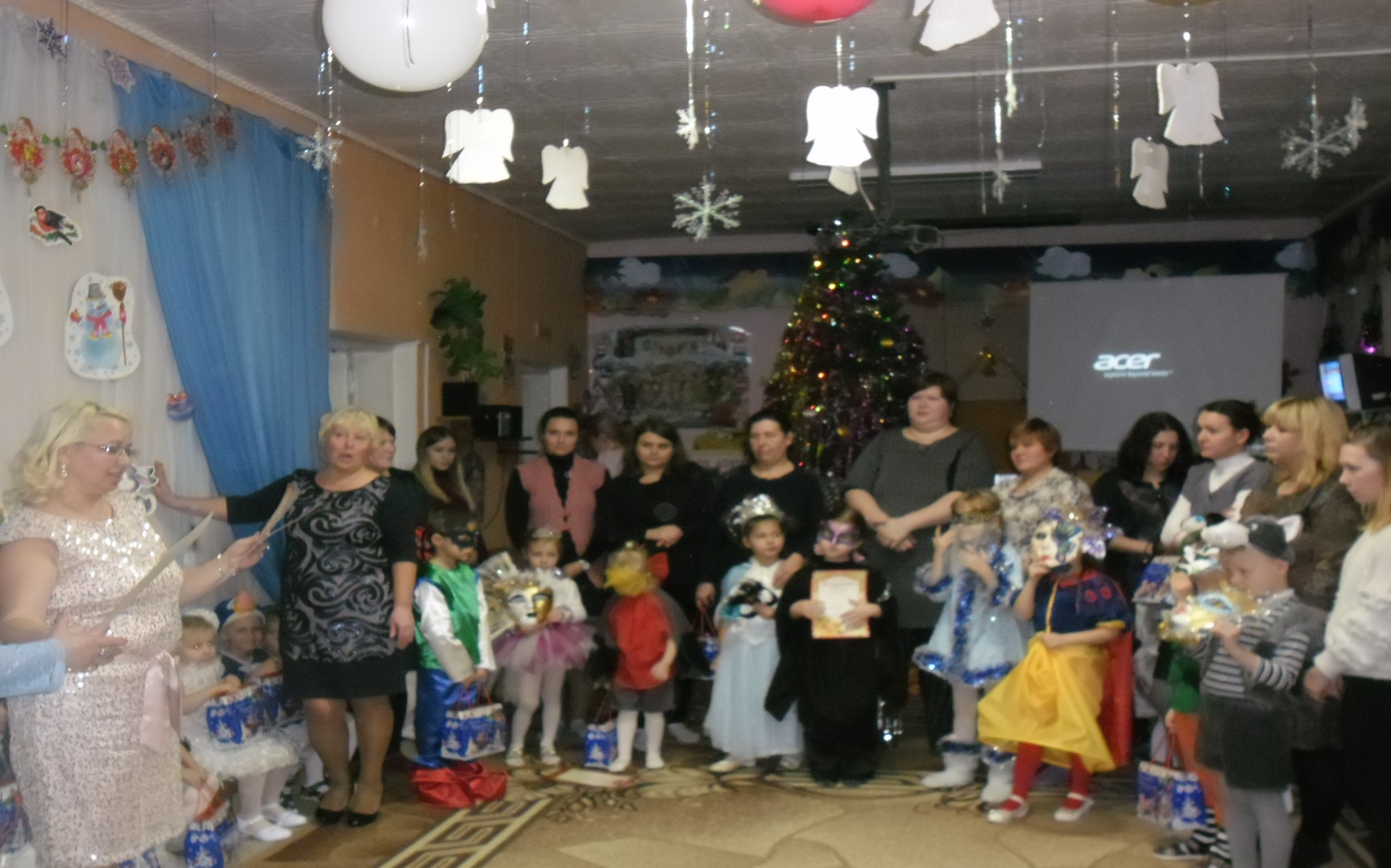 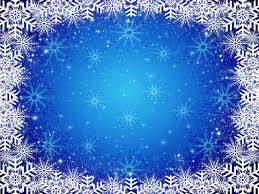 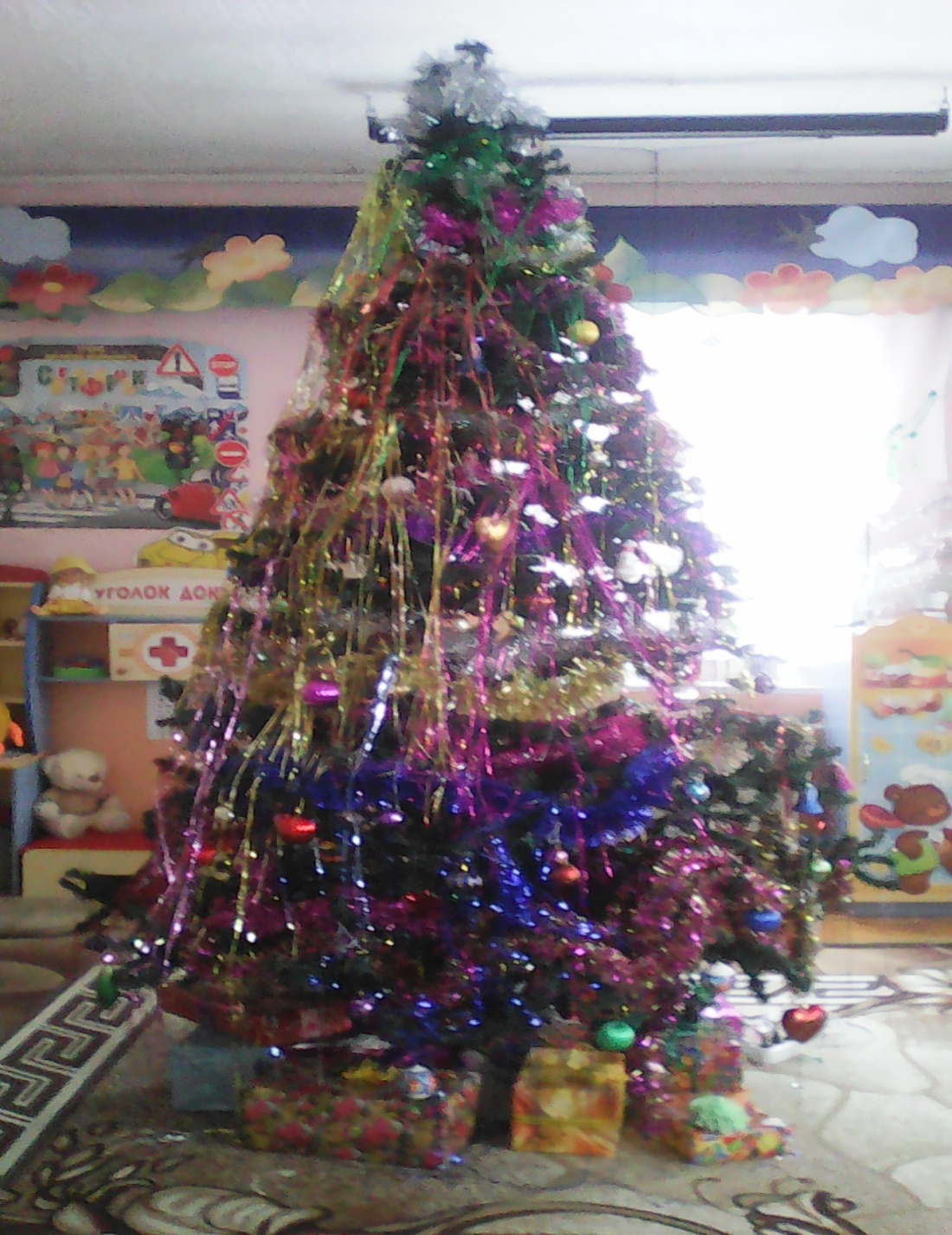 Ёлка  наряжается   
Праздник приближается.  
Новый год у ворот, 
Ребятишек ёлка ждёт.
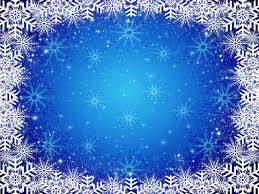 ВЕСЕЛО, ВЕСЕЛО ВСТРЕТИМ НОВЫЙ ГОД !
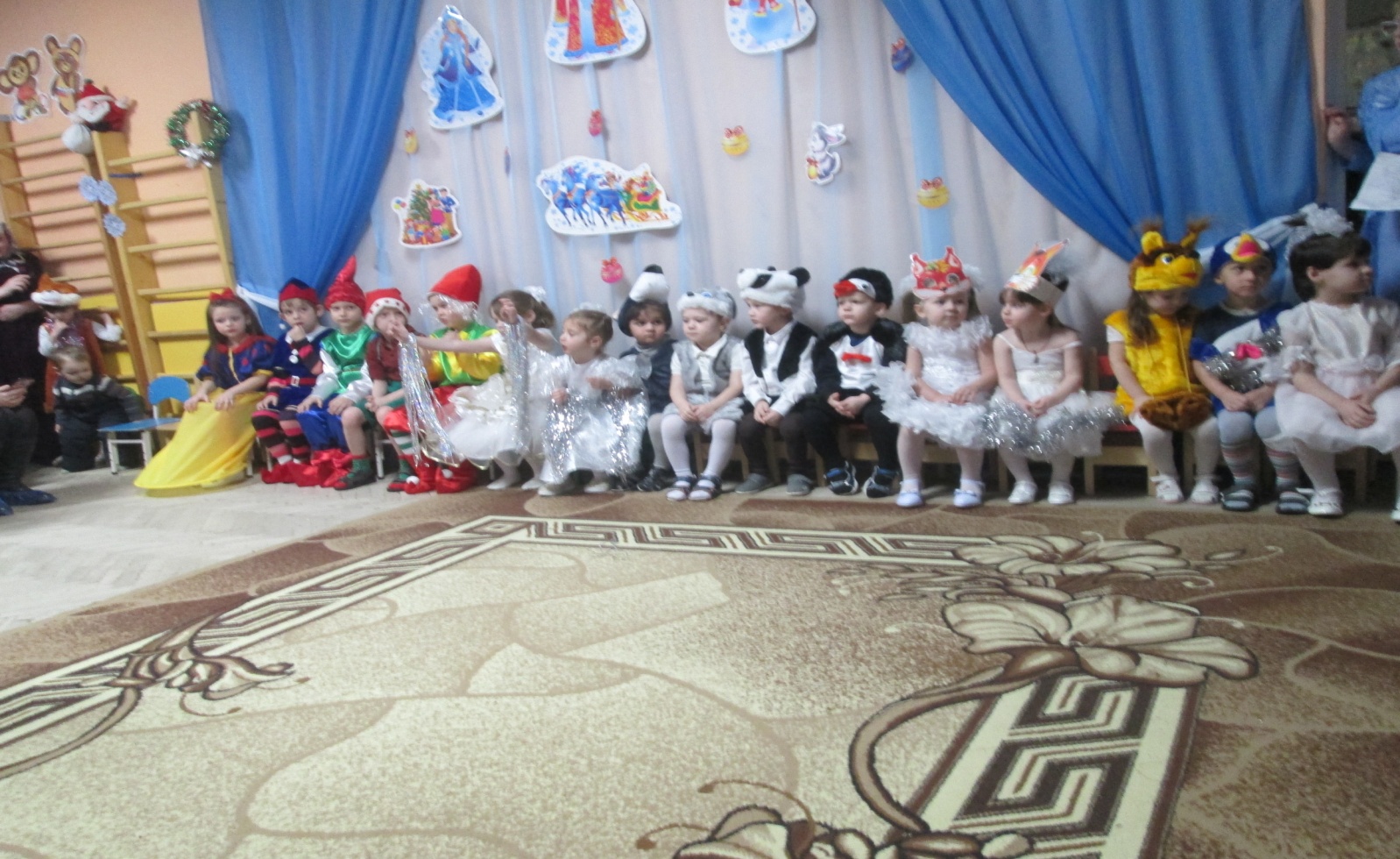 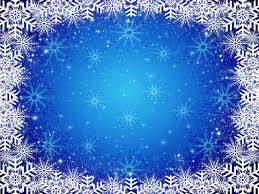 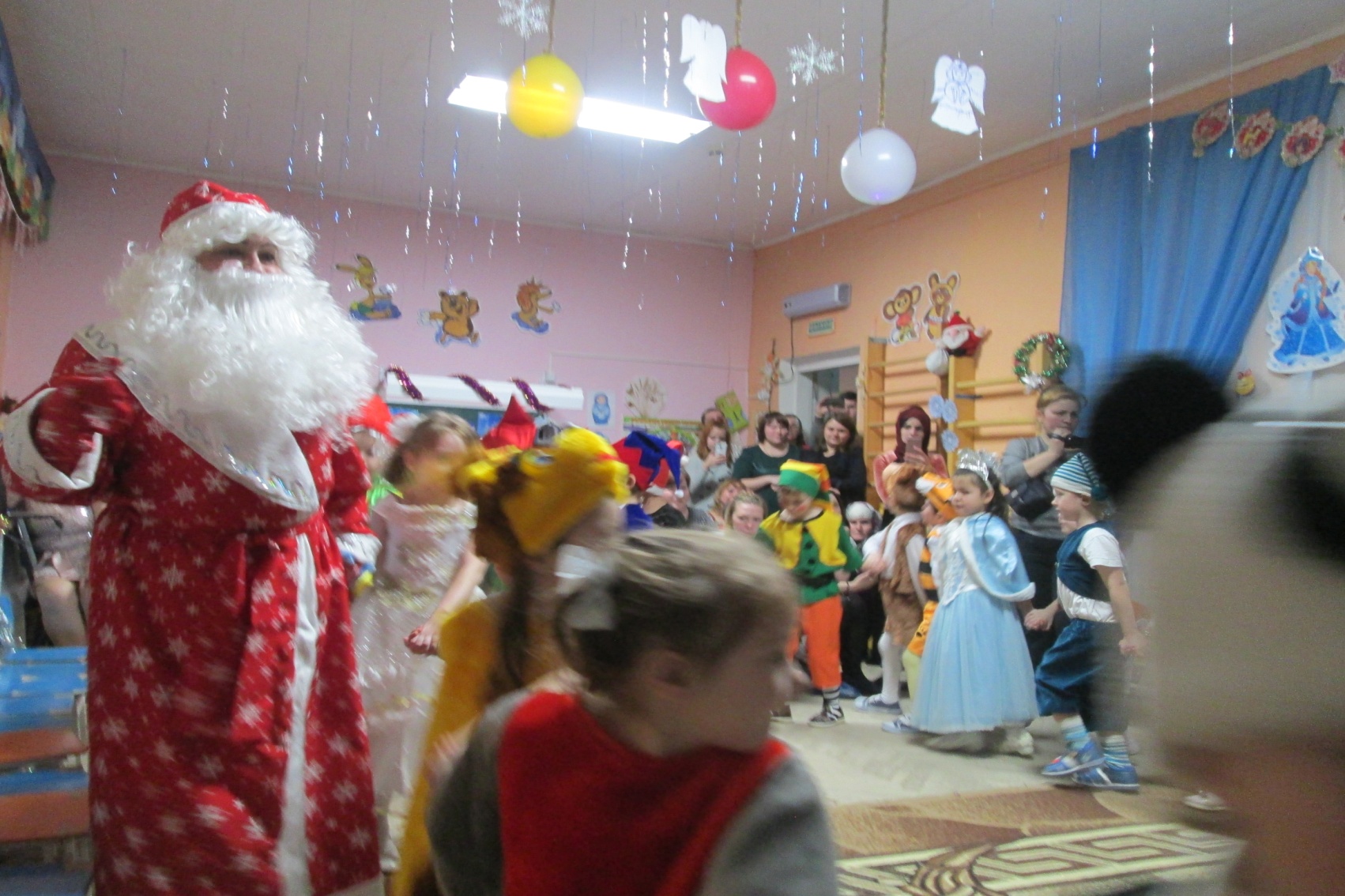 Дети водят хоровод, 
Хлопают в ладоши. 
Здравствуй, здравствуй,  
Новый год! Ты такой хороший!
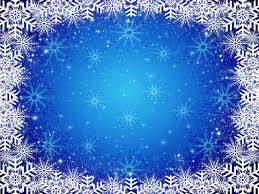 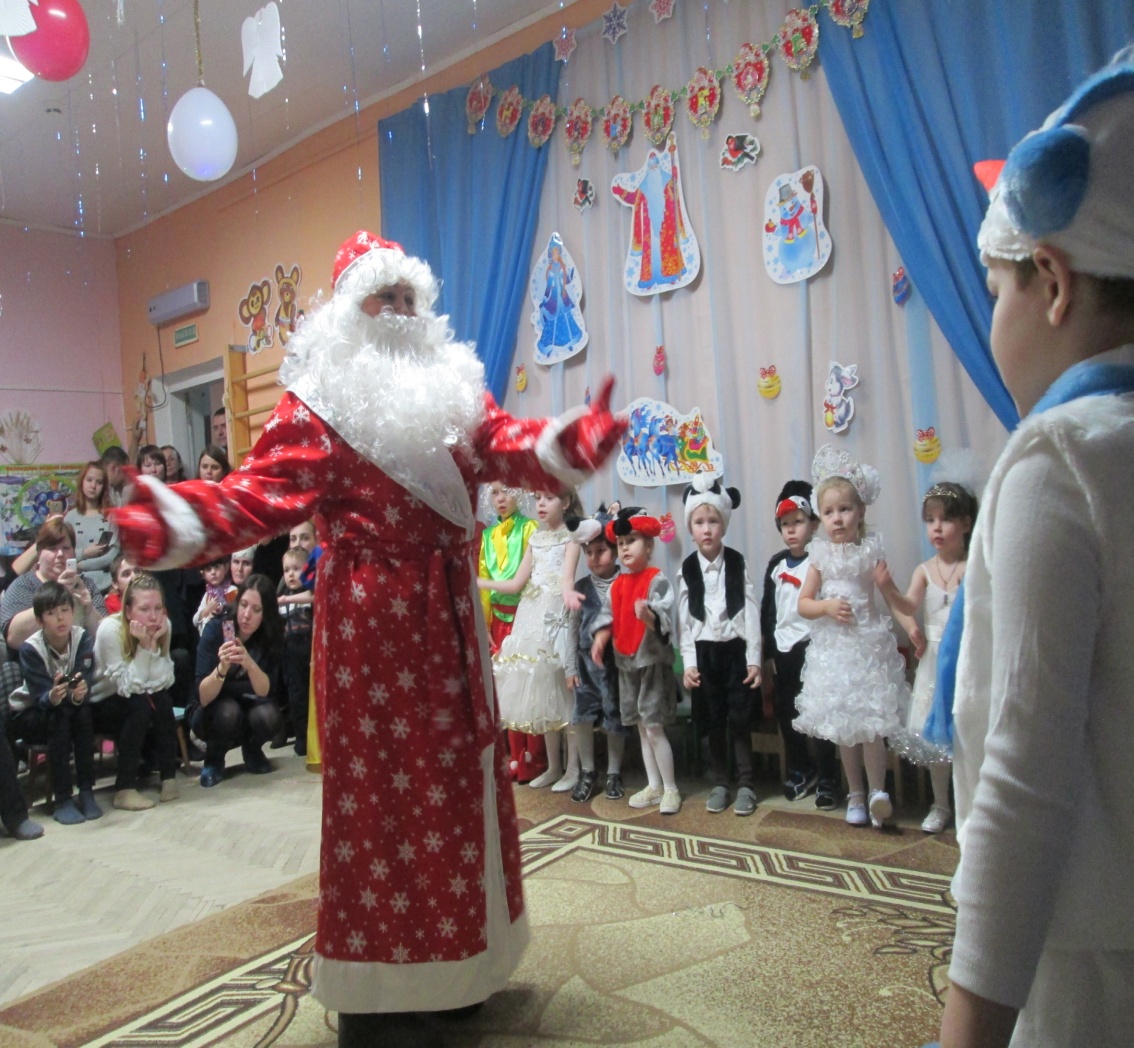 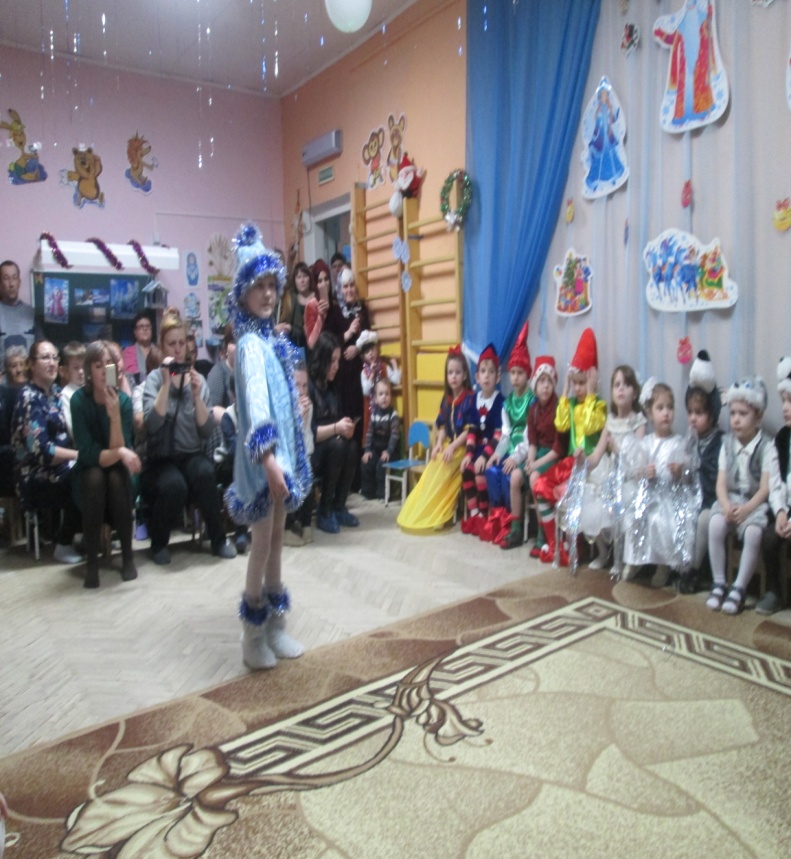 Дед Мороз весёлый  
В гости к нам пришёл.   
И подарок новый  
Под ёлкой я нашёл.
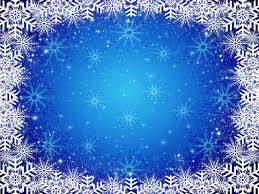 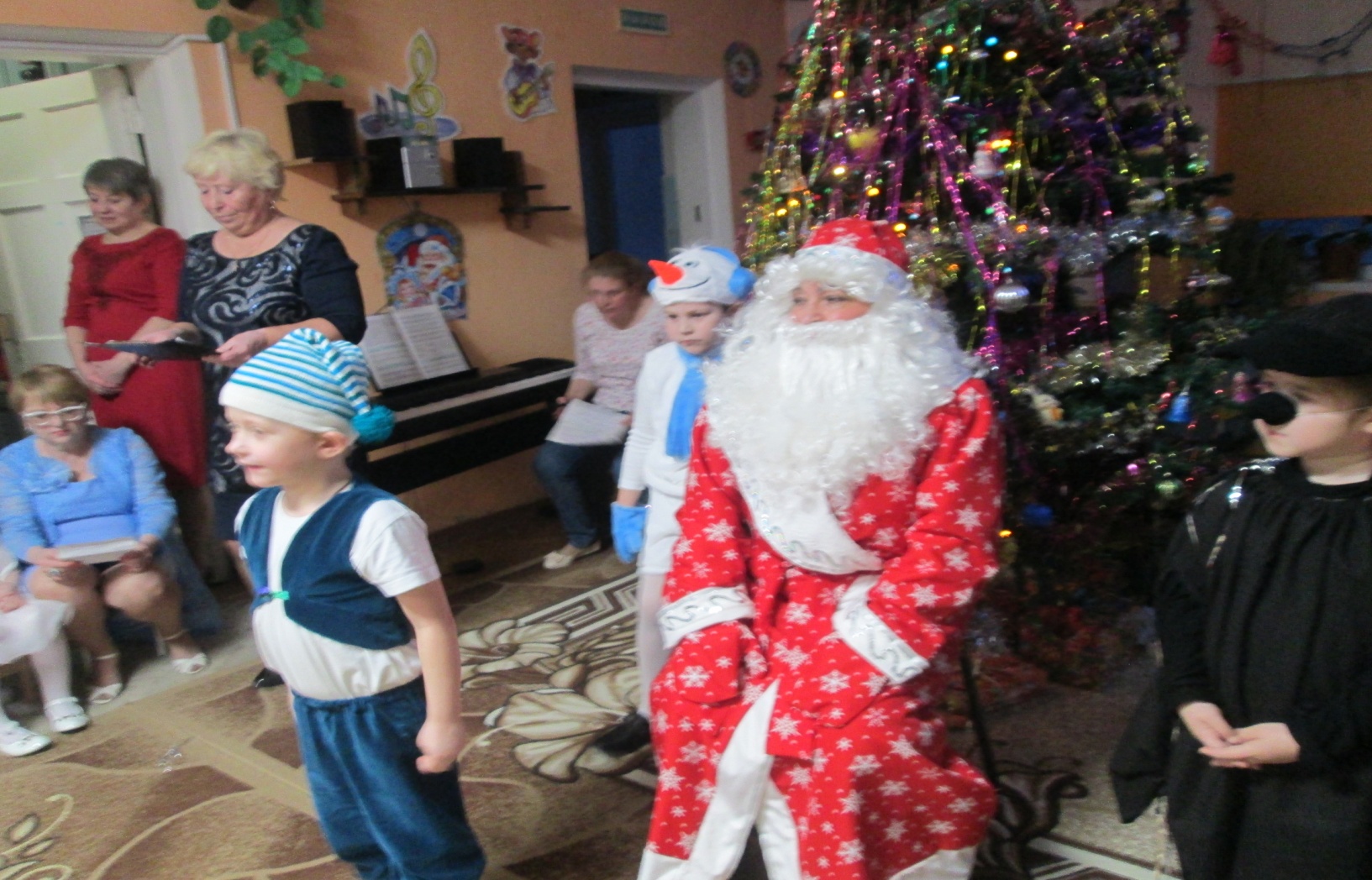 Новогодние стихи     
Дед Морозу расскажу,   
Возле ёлки на коленях  
У него я посижу.
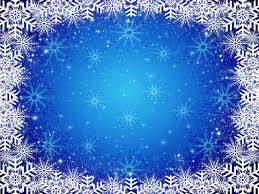 СПАСИБО ЗА ВНИМАНИЕ